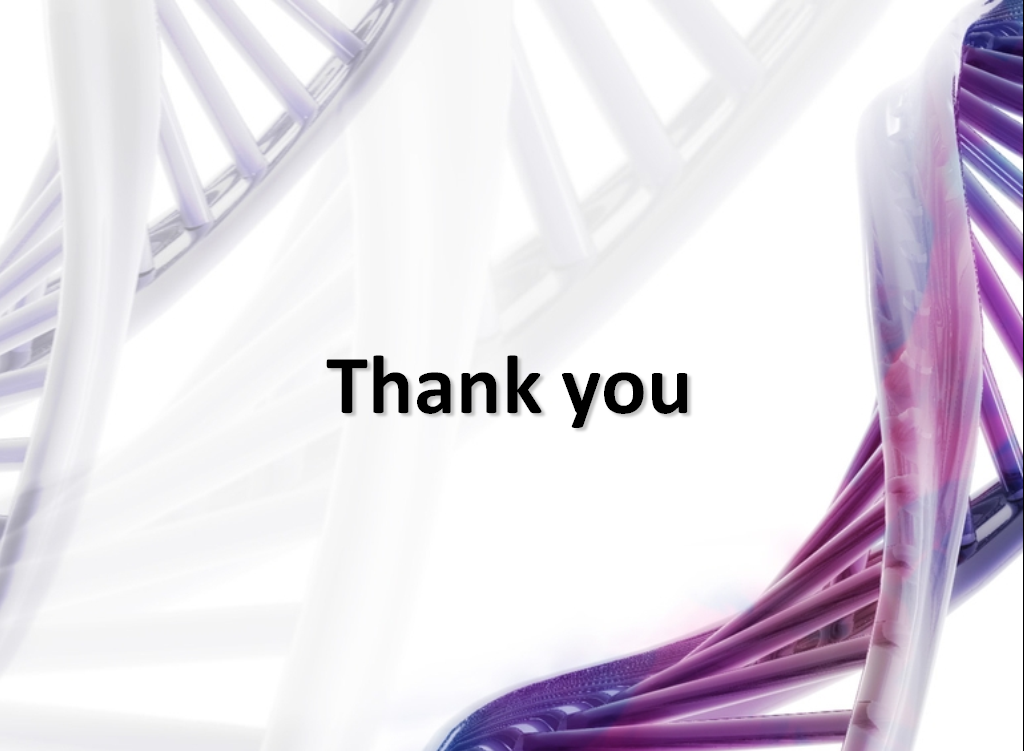 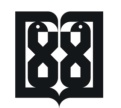 Tehran University of Medical Sciences
Assessment of Apo­B EcoRI genotypic frequency and the relationship between Apo­B EcoRI with general obesity in patients with type 2 diabetes: 
Gene-saturated fatty acid interaction
Presented by:
 Ronak nikbazm
Email:Ronak.nikbazm@yahoo.com
Introduction
Apo­B
Introduction (cont)
Main apolipoprotein of LDL-C
As ligand for LDL-C receptor
Important role in cholesterol  homeostasis because  it mediates the interaction between  Apo-B with  absorption of LDL-C from liver and peripheral cells
Introduction (cont) EcoRI polymorphism: Apo­B
One of the polymorphic site in coding region of APOB gene
Detecting a mutation in coding region (exon 29) Glu4154Lys by replacing Glutamin with Lysin in peptid of main domain of recognizing the LDL-C receptor
Some evidences                Genetic variety of Apo­B sites probably regulates effects of factors such as diet
Introduction (cont)
So far
there has not been any study on frequency of Apo­B EcoRI polymorphism and it’s relationship with the risk factors of cardiovascular diseases in IRAN
Aims
Aims
Determining the genetic frequency of Apo­B EcoRI polymorphism and the relationship between Apo­B EcoRI with general obesity in patients with type 2 diabetes in Tehran:  Gene-saturated fatty acid interaction
Aims
Comparing the age, gender, job, education, smoking, alcohol, physical activity, duration of diabetes, familial history of  diabetes, lowering lipid drug taking, taking of herbal supplement lowering blood glucose in different genotypic groups of Apo­B EcoRI
 

Comparing the mean of body mass index in Apo­B EcoRI genotypes

Comparing the mean anthropometric measures in different groups of saturated fatty acids
Aims
Recognizing the high risk of genotypic groups, designing screening programs and training  the correction of the pattern of dietary according to genetic arrangement for general obesity and prevention of cardiovascular diseases in patients with type 2 diabetes
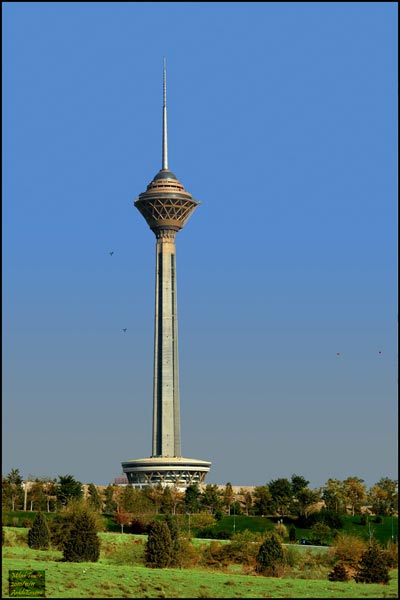 Methods
Charachteristics of study place
Tehran

Best selection for cross-sectional study with the intended genetic goal 
 
Including approximately different Iranian ethnicities 

Also diabetic centers in Tehran admit diabetic patients from all over of the country
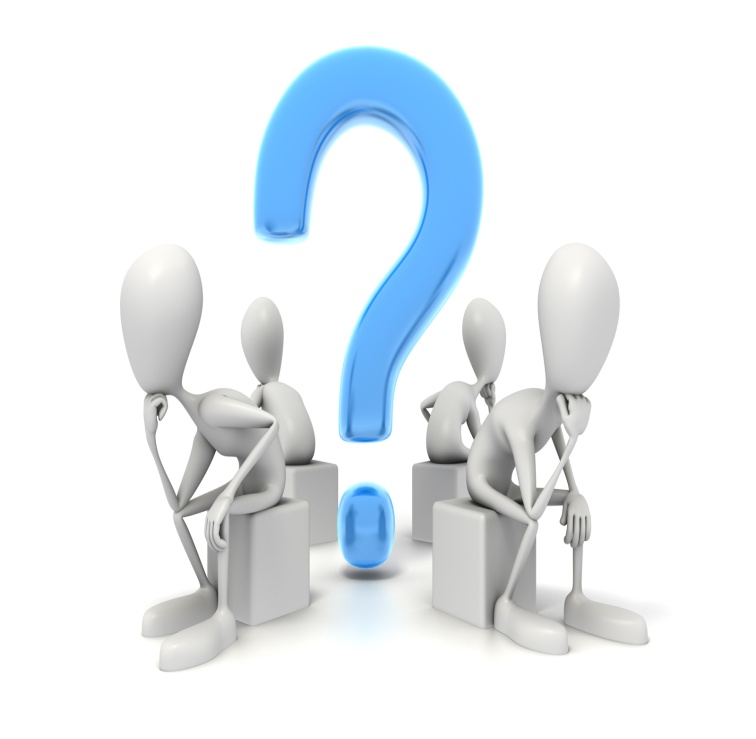 Methods (cont)
نوع مطالعه
descriptive-analytical study

Determining  the frequency of Apo B EcoRI polymorphism 

Assessment of the relationship between fat intake and general obesity
Some factors such as age, gender, education etc
 A retrospective cohort for assessing the relationship between Apo B EcoRI polymorphism with general obesity
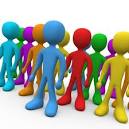 Methods (cont)
Statistical population
Prticipants: 

Among patients with type 2 diabetes who refered to 21 centers of diabetic patients in Tehran
817 patients entered the study
650 subject : genetic tests
Methods (cont)
Excluding criteria
Including criteria
Under 35 and above 65 years old
Insulin injection during 6 months ago
Pregnancy and Lactation
Drug intake
Alcohol intake 24 hours before  test
Patients with type 2 diabetes recognized by physician : 
Age 65-35 yearsold
No Insulin injection
Methods (cont)
Data gathering
12 hours fasting
Completing the 
Written Consent
Blood sample
Questionnairs:
General Data
Food frequency
Physicalactivity
Anthropometric measurements
Methods (cont)
Epidemiologic data
Include:
Personal data, duration of diabetes, familial history, Some diseases such as: Cardiovascular diseases, renal, GI, cataract, complications due to diabetes, thyroid, smoking, physical activity, drugs and supplements
Methods (cont)
(FFQ)
(FFQ) Validated semi quantitative food frequency questionnaire
Food status assessment during 1 year ago
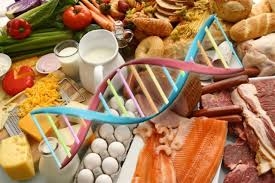 Genotypic groups (n=650)
Salting out
Genotyping:
PCR-RFLP



 
Of PCR products
Agarose gel
Methods (cont)
electrophoresis
Data gathering
DNA extraction
RFLP
Genetic amplified fragment
Prestain method for gel staining:
APOB gene sequence  select from Entrez NCBI and Ensemble
 Select 29 exon sequence
Forward sequence designed
Reverse sequence obtained from before papers
Forward primer: CACTGGGACCTACCAAGAG 
Reverse primer: CTCGAAAGGAAGTGTAATCAC
Result
Result
Result
Discussion
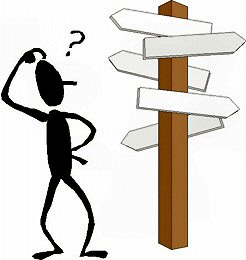 Discussion
Interaction between SFA intake and Apo­B EcoRI genotypes on obesity
According to the  current results, there was significant difference in the interaction between SFA intake and Apo­B EcoRI genotypes on obesity.   

In patients with equal or less than 7% of calorie, there was less BMI in dominant homozygote than heterozygote and recessive homozygote, but  there was not significant difference.

While in patients with more than 7% of calorie, mean of BMI in dominant homozygote group was significantly less than heterozygote and recessive homozygote(p<0.05).
Discussion
It could be said that via SFA intake more than 7% of calorie in heterozygote and recessive homozygote general obesity
Increases )p (0/05>.
Discussion
The results of our study indicate genotype alone does not have any effect on general obesity while its combination with diet (here we focus on  high intake of SFA) can increase general obesity

It shows inappropriate diet about high intake of SFA in patients with type 2 diabetes even same condition is capable reveal predisposition to general obesity.
In other words,  genetic predisposition reveal in condition  via abuse SFA intake
Conclusion
There was seen in food-Apo­B EcoRI polymorphism interaction high intake of SFA in patients with type 2 diabetes is capable reveal predisposition to general obesity.
Strengths
and the restrictions
Strengths
The first study in relationship between dietary fat and Apo­B EcoRI polymorphism in Iran 
The sample size was relatively high
  Widely distributed population
The restrictions 
Only on in patients with type 2 diabetes
Inability to use a more accurate method of dietary intakes
Suggestions
Case-control studies in order to compare healthy control subjects with patients with type 2 diabetes.   

Studies with prescribed diets and control  them in order to more accurate study  of genotype effect on general obesity
Studies that have examined different Apo­B polymophisms together

Study of healthy subjects with normal blood lipid that don’t use any lowering lipid medication
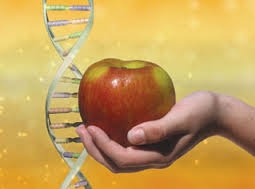 Thank you for your attention